Wireless MIC
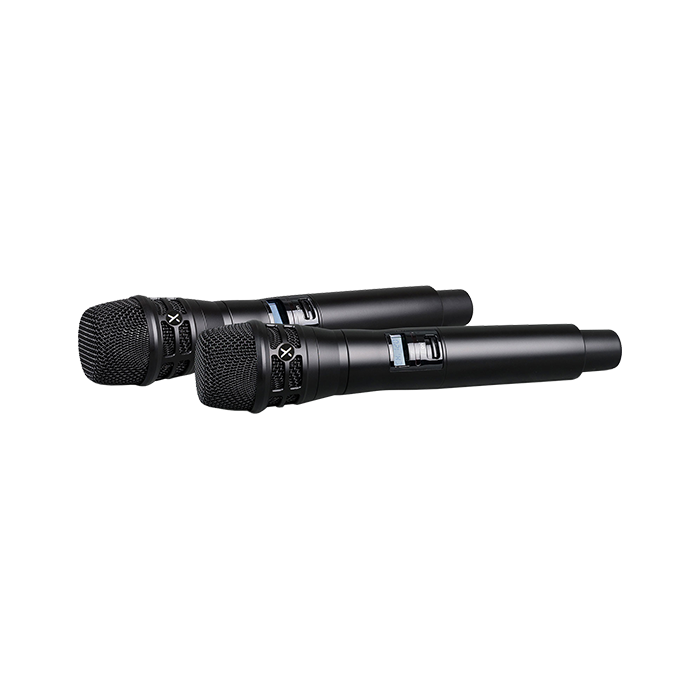 WH-920C(D)
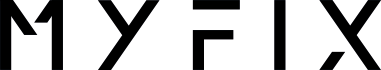 Professional  Wireless MIC System
FEATURE
콘덴서 헤드 : 매우 선명하고 투명한   사운드는 보컬의 소리를 왜곡 없이 있는 그대로 표현
다이내믹 헤드 : 파워 보컬 등 높은 음압에도 일그러짐 없이 재생
캡슐 타입의 헤드유닛은 쉽게 교체 가능하며 타사 유명 브랜드와 호환 가능
SPECIFICATION
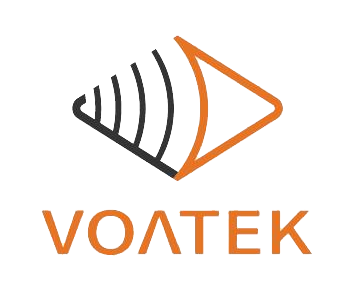 경기도 성남시 분당구 판교로 723(분당테크노파크) B동 604-2호  
TEL  : 031-709-1061 / FAX : 031-709-1062